Planning a Province Assembly
Overview
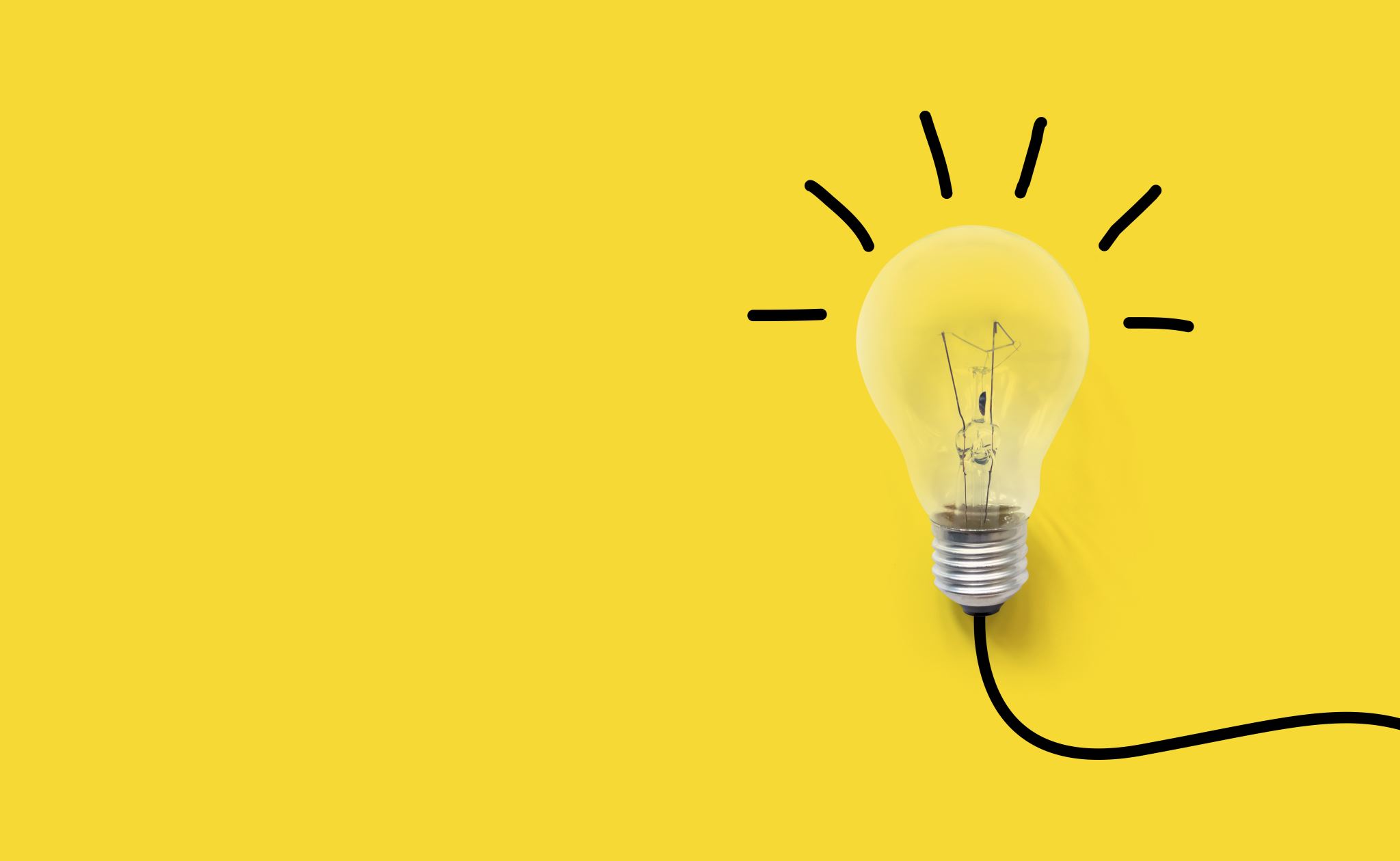 Objectives
Purpose of Province Assembly
Importance/ responsibilities of committees 
Risk management, social media, picture policies
Budget
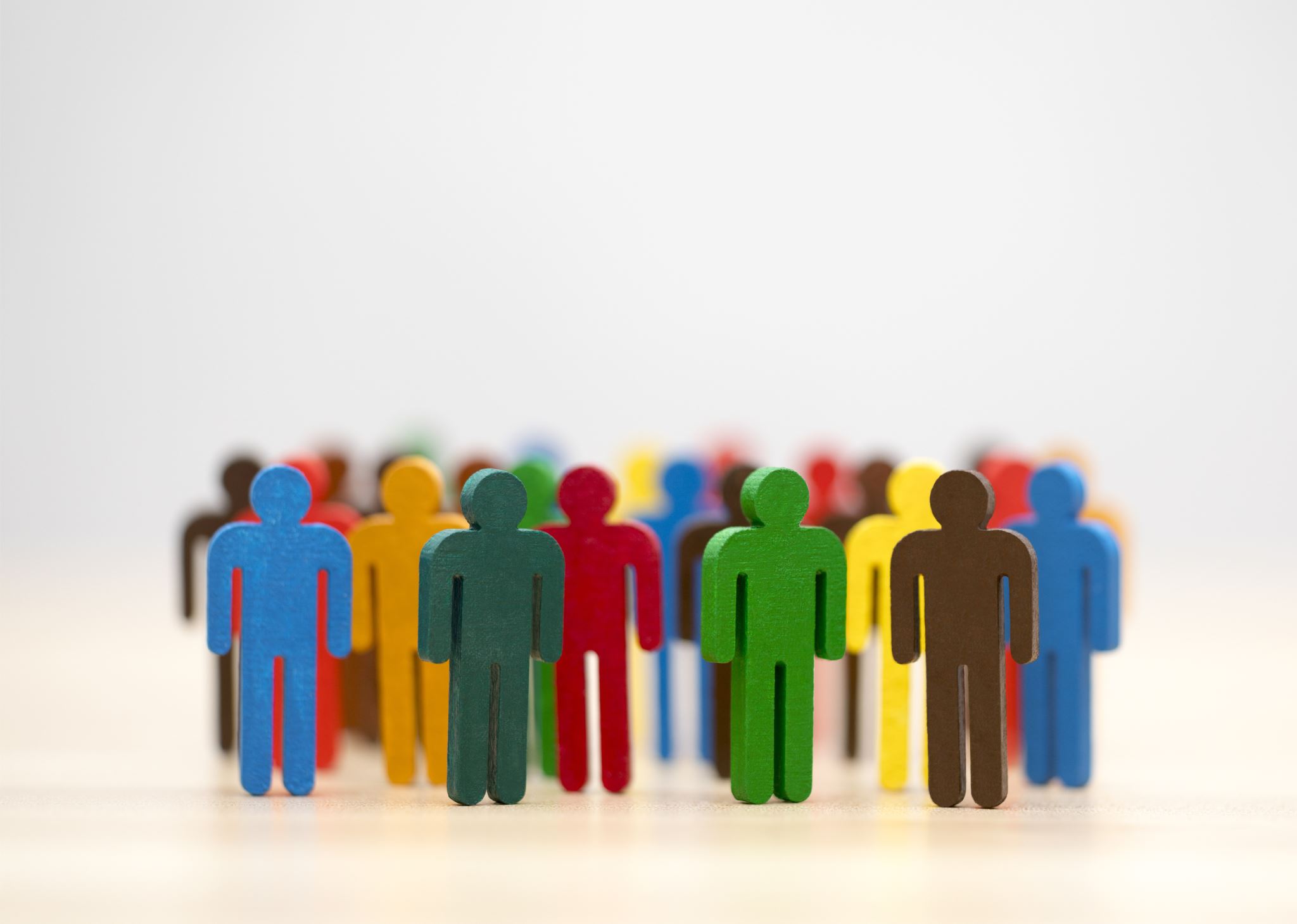 Purpose of a Province Assembly
Bring people together
Greater opportunity for fellowship
Developing and recognizing leaders 
Immerse yourself in the Brotherhood
Facilitate the sharing of chapter ideas
Networking opportunities
Communication to and from chapters
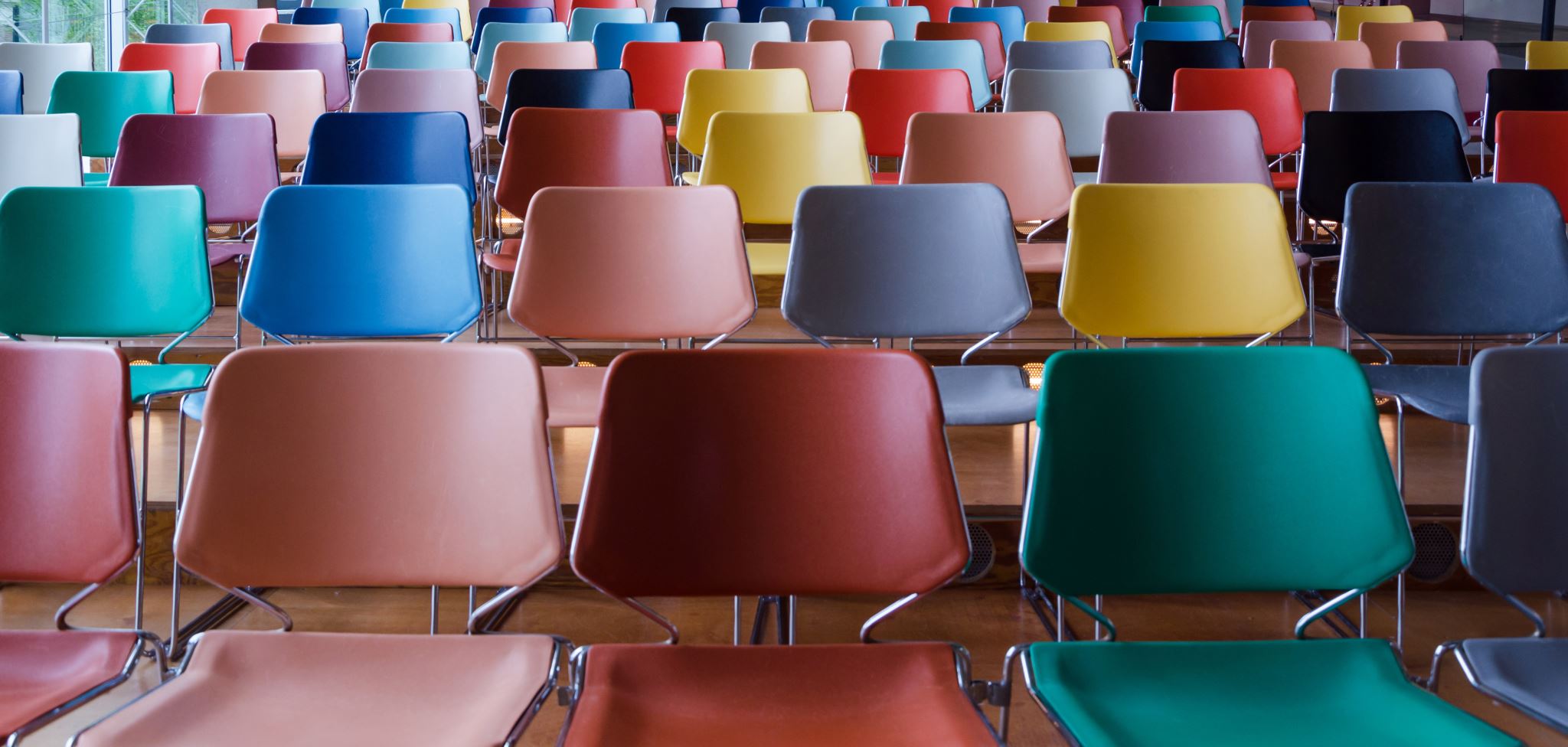 Host General Co-Chair Responsibility
Contact Satrap ASAP to determine preliminary agenda
Satrap should provide an agenda for the business meeting 
Distribute and review responsibility checklists to committee chairs
Develop the budget and registration fee with registration chair
Supervise communications and mailings
Supervise all activities
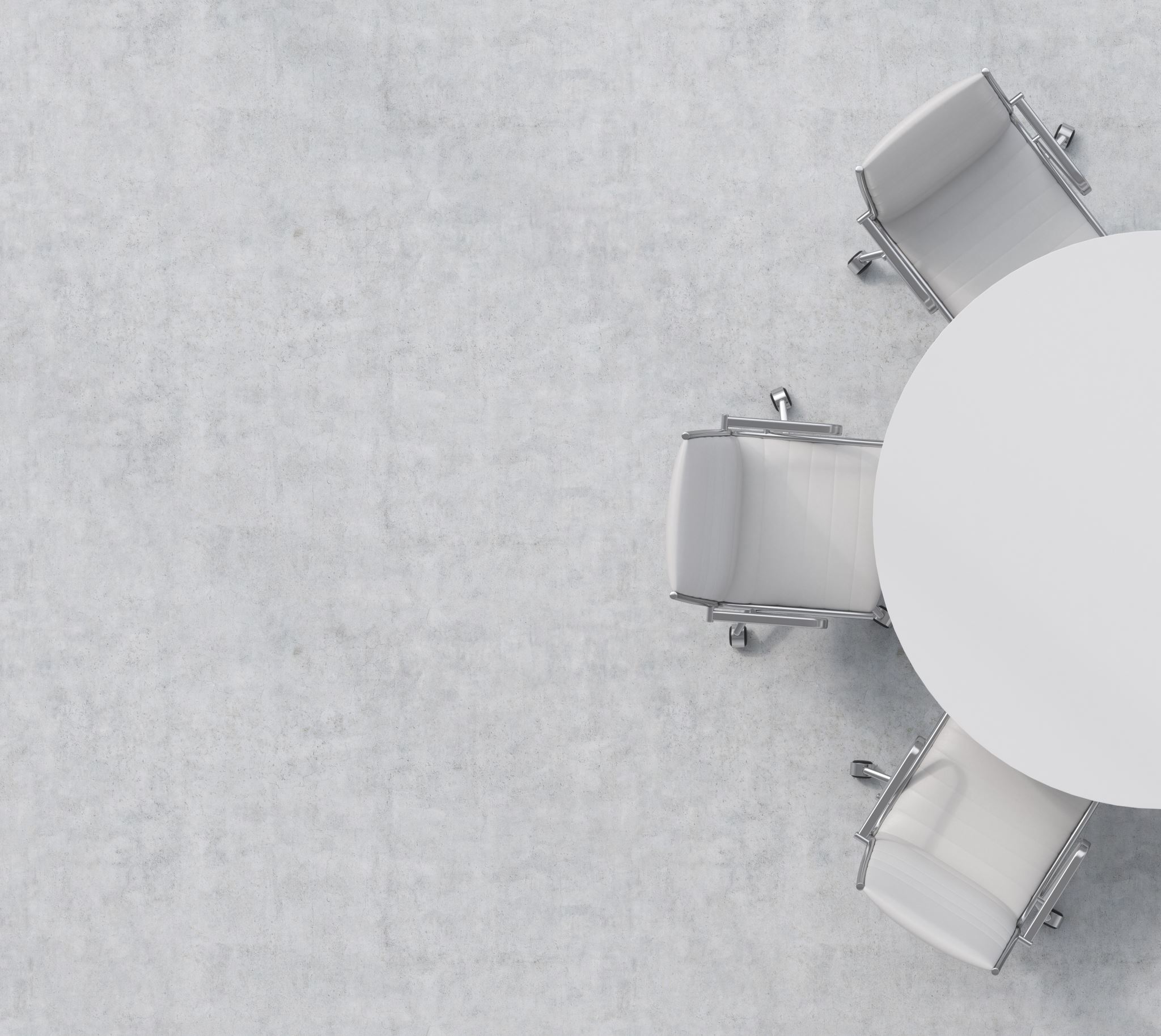 Delegate the Work
Do not attempt to tackle project alone
Ask brothers with experience setting up an assembly
Establish host general chair(s)
Setup province assembly committee
Fundraising
Program
Housing
Entertainment
registration
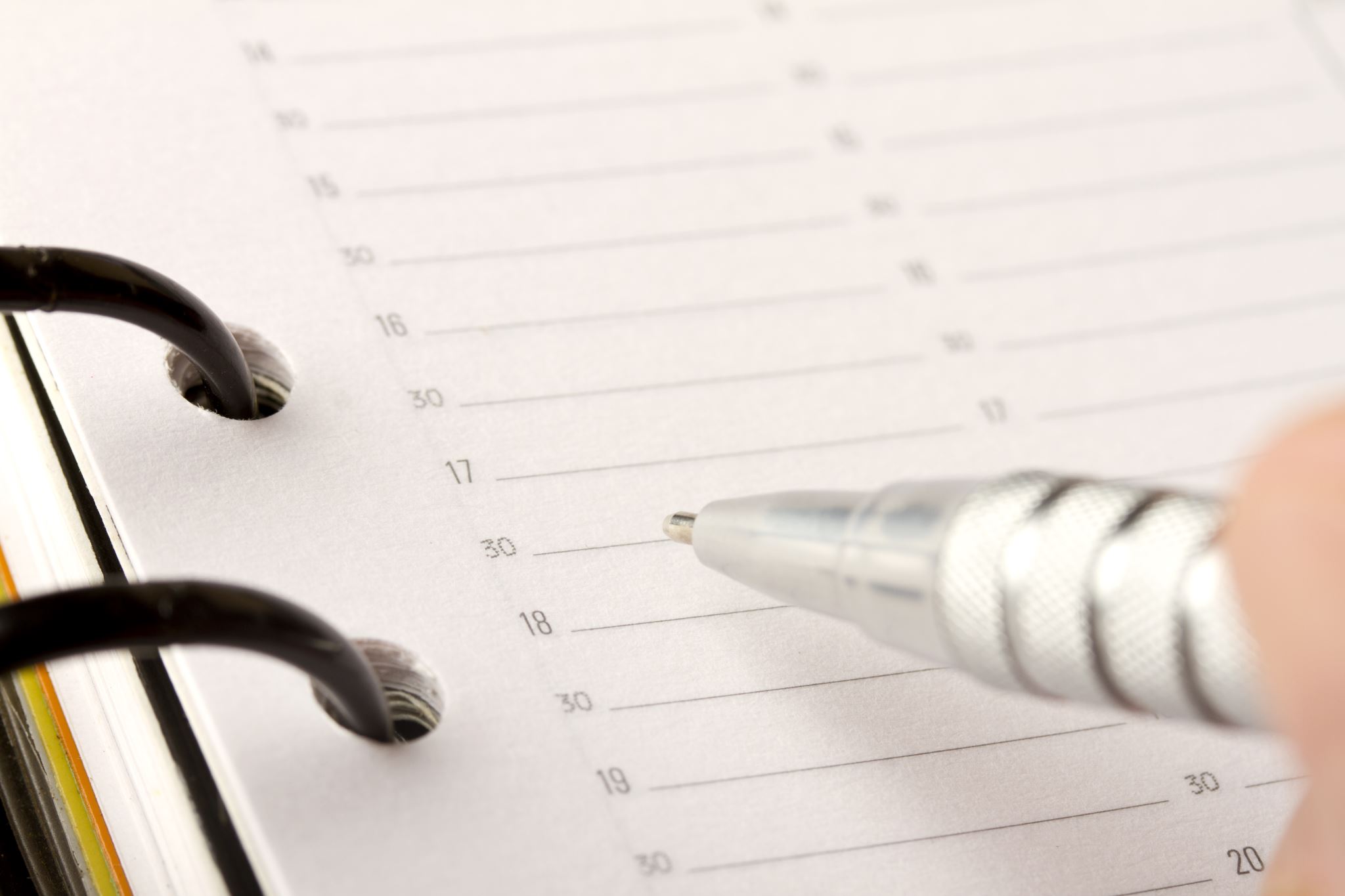 Set the Date (When, Where, and Who)
Inform your school/ college of pharmacy of the date ASAP
Check with school first after discussing potential dates with province executive committee
Typically arranged via host chapter and province executive council 
Ask multiple people about the timing
Check potential conflicts with other organizations (E.g., APhA, ASHP, etc.)
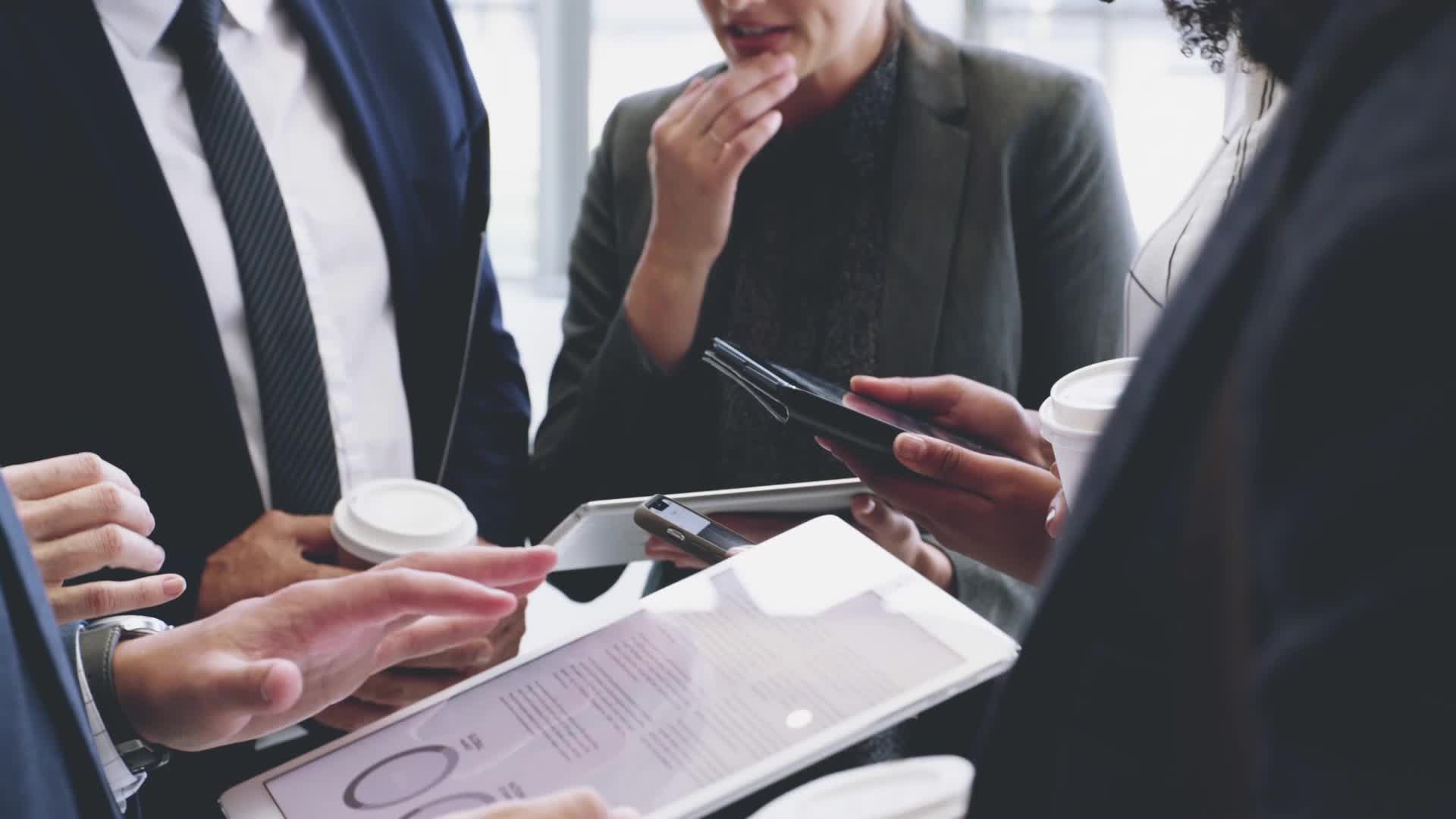 Registration Committee
Hold Budget Meeting
Determine estimates and set goals
Set registration fees (average $60-80)
Reflect cost of meeting
Early/late registration fees
Collegiate and graduate fees (+$10)
Starting the registration
Figure out what has best suited your province
Google forms
Payment link (paypal, venmo, square, etc.
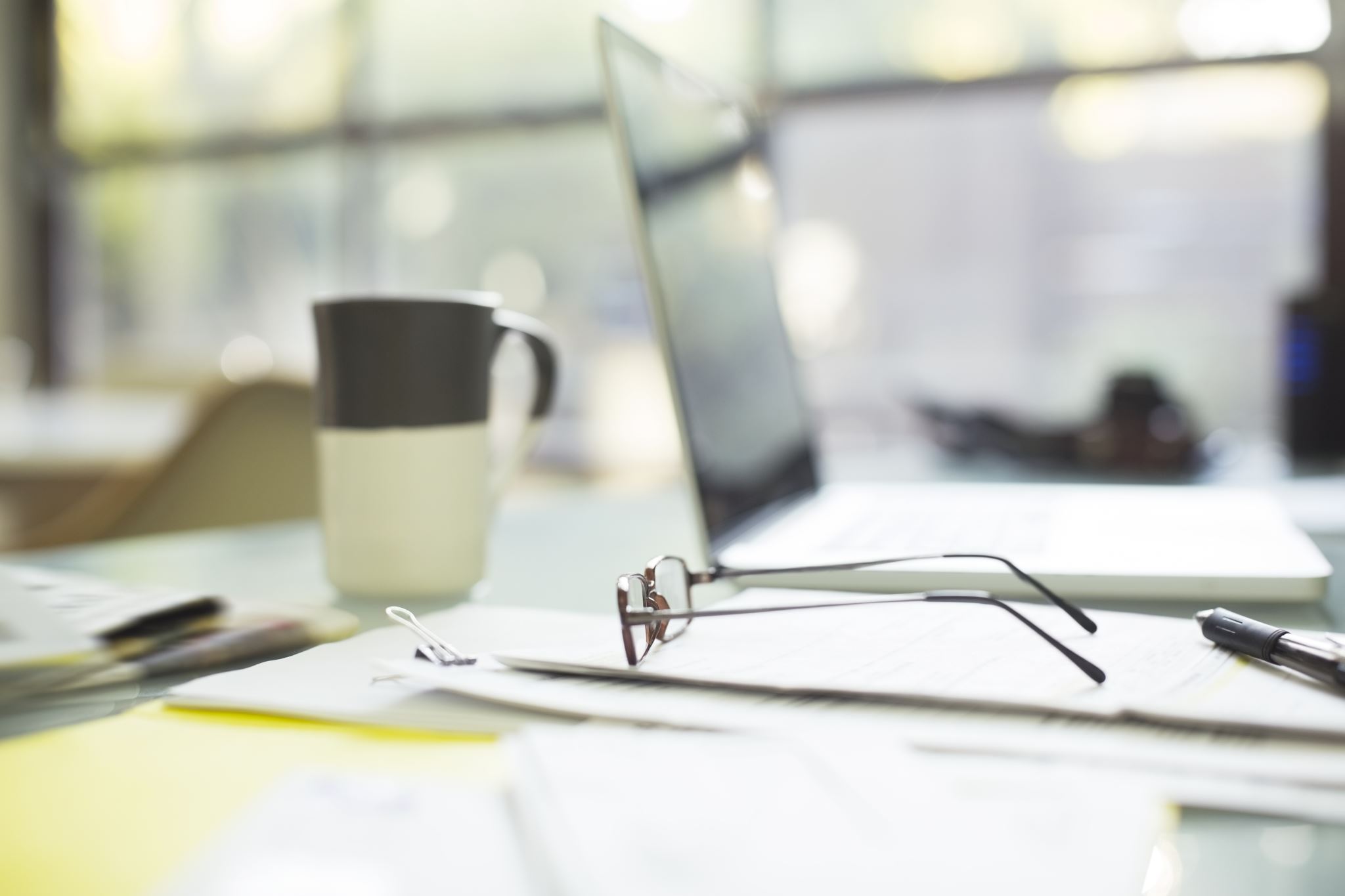 Registration Info
Name
Email
Chapter/ Province
Banquet Preference (if applicable)
Dietary restrictions
Graduate or collegiate brother
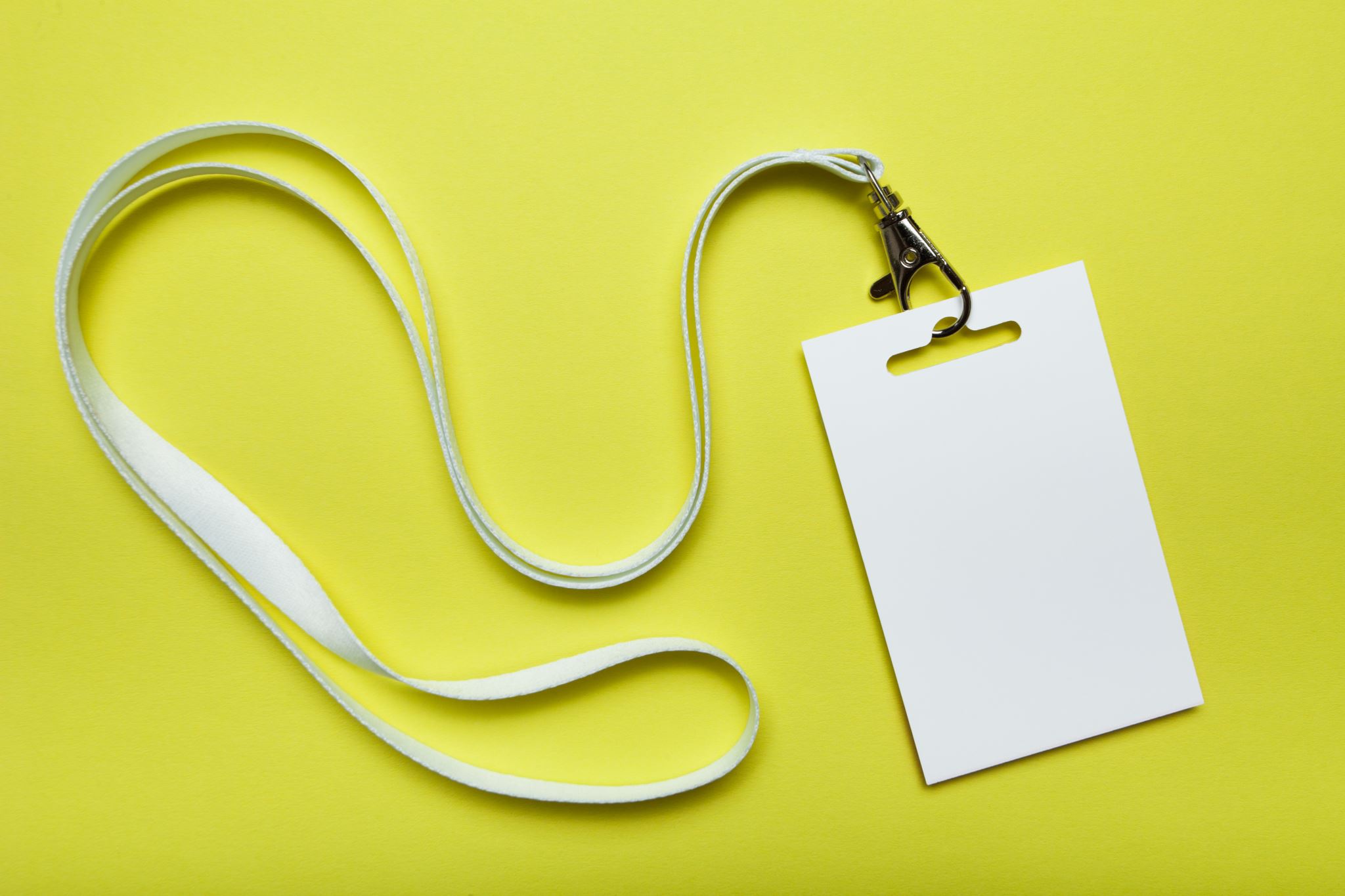 Registration
Name Badges
Swag?
Agenda
City Guide
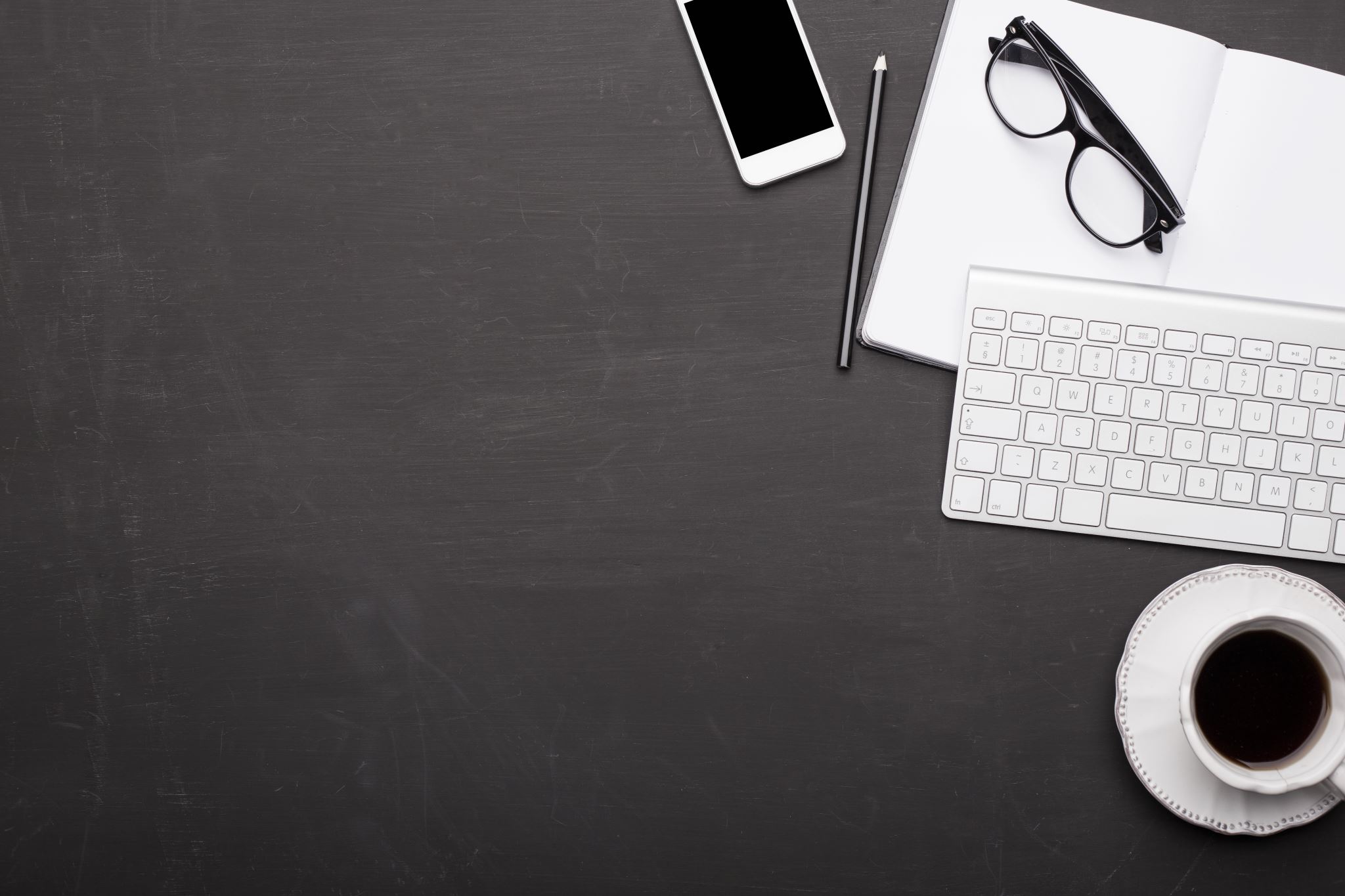 Fundraising Committee
Sponsorship
Pharmacy companies or related companies
Kappa Psi alumni
Graduate chapters
Items to sponsor
Meals
CE Programs
Conference Room
College/ school provide funds?
Chapter fundraising
Work with registration to estimate revenue from fees
Work with housing and entertainment to estimate advance payment possibly required
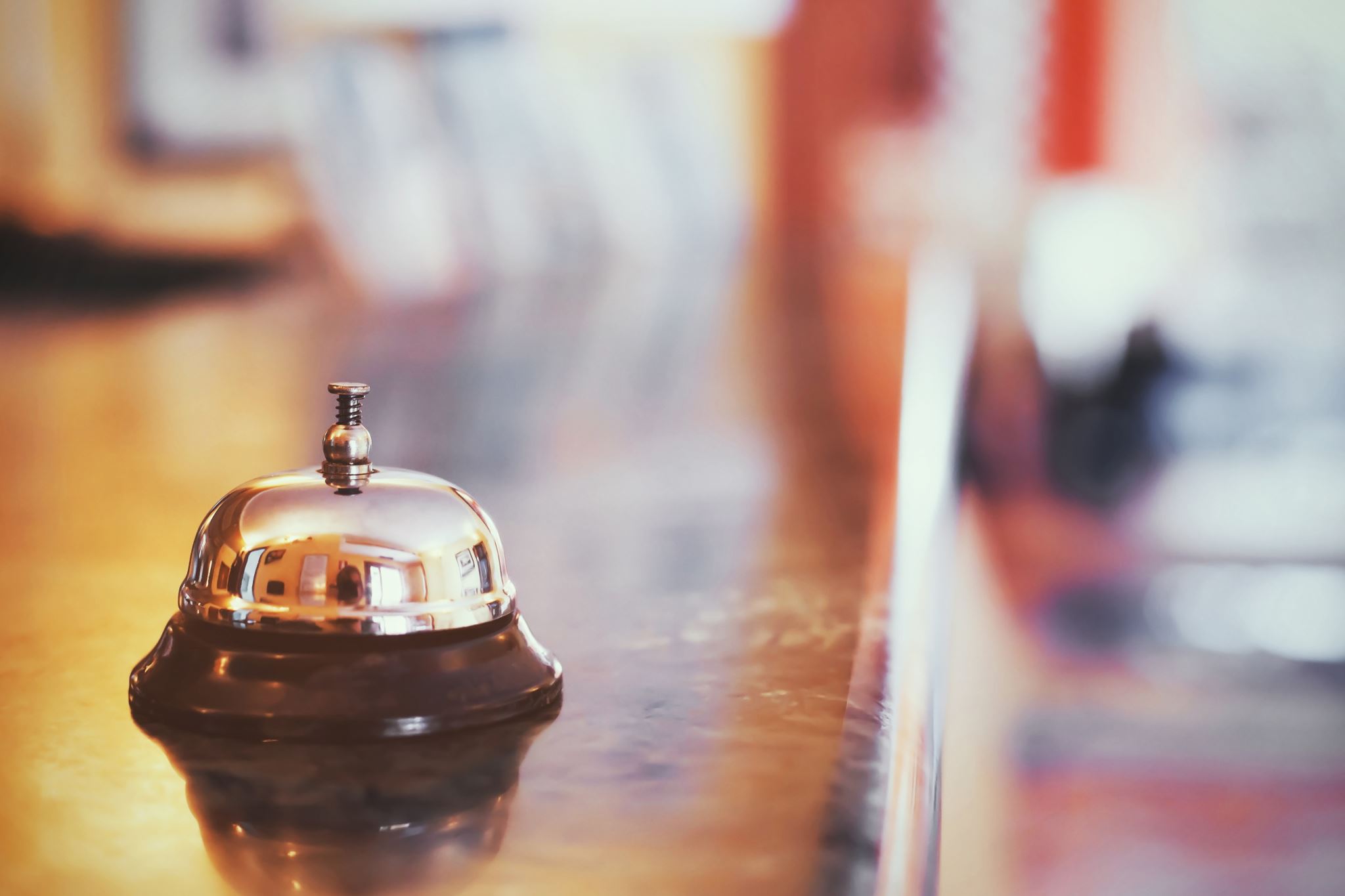 Hotel Committee
Lodging
Expected number of attendees for blocking
Business meeting and/ or social events held at hotel, school, or other venue
Budget estimates for several hotel options prior to signing contract
Capacity, costs, location
Communicate deadlines for hotel room reservations
Transportation
Preferred: walking distances
Shuttles: pick-up/ drop off locations and timing
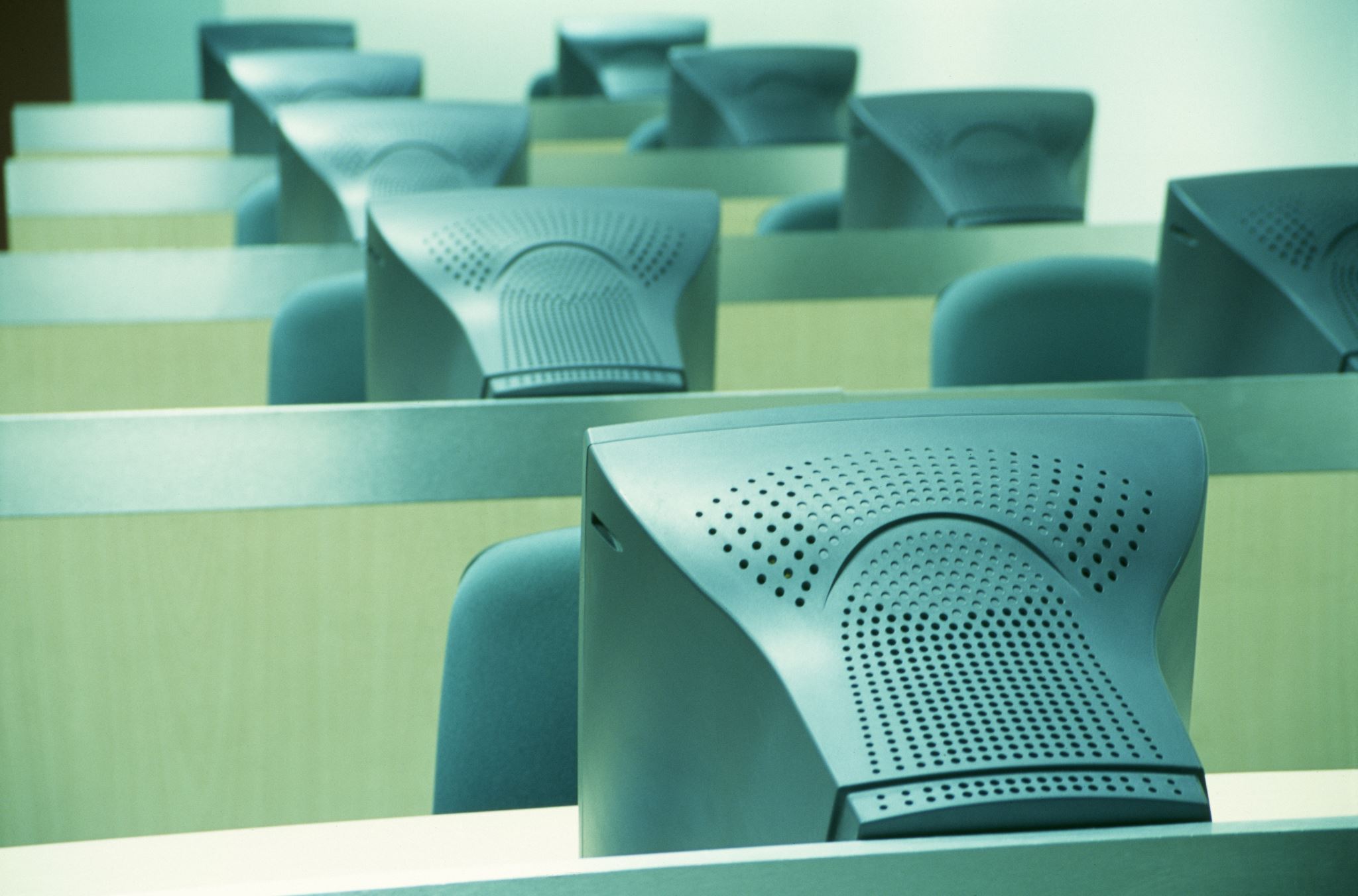 Meeting Rooms
Campus locations, hotel banquet hall, convention center, etc.
Schedule early
Technology availability
Projector, computer, cables, microphones (additional fee)
Number of rooms needed
Places for smaller meetings to occur (workshop, committee meetings, etc.)
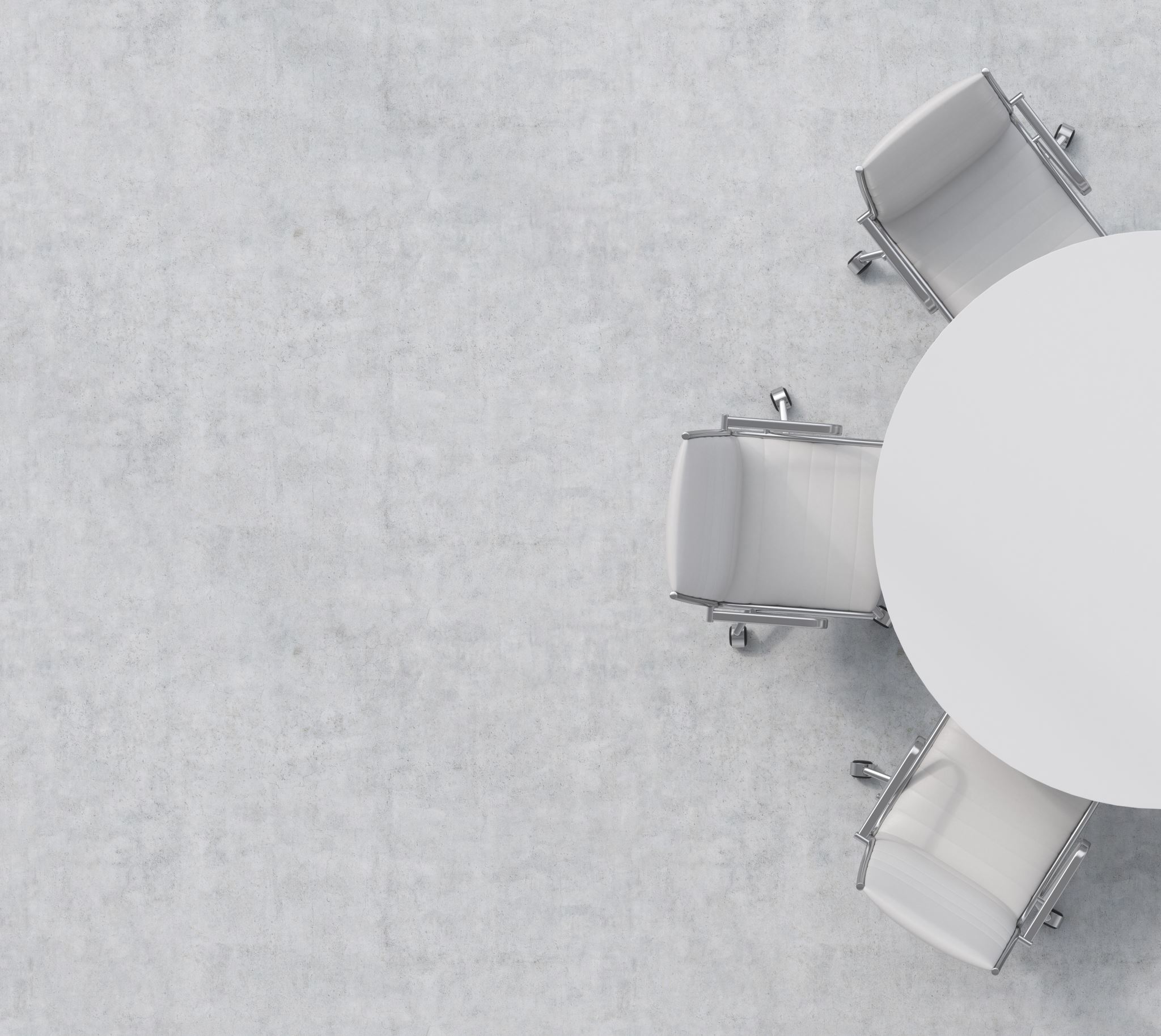 Program Committee
Arrange physical aspects of meeting
Seating arrangements
Brothers at all doors to verify entering members
Confirm audio/ visual equipment availability
Agenda
Confirm business meeting agenda with Satrap
Space needed for workshops, CE, committee meetings
Evening program
Saturday night banquet
Work with registration to prepare information for guest
Summary of agenda, maps, hotel contact, venue recommendations, risk management information
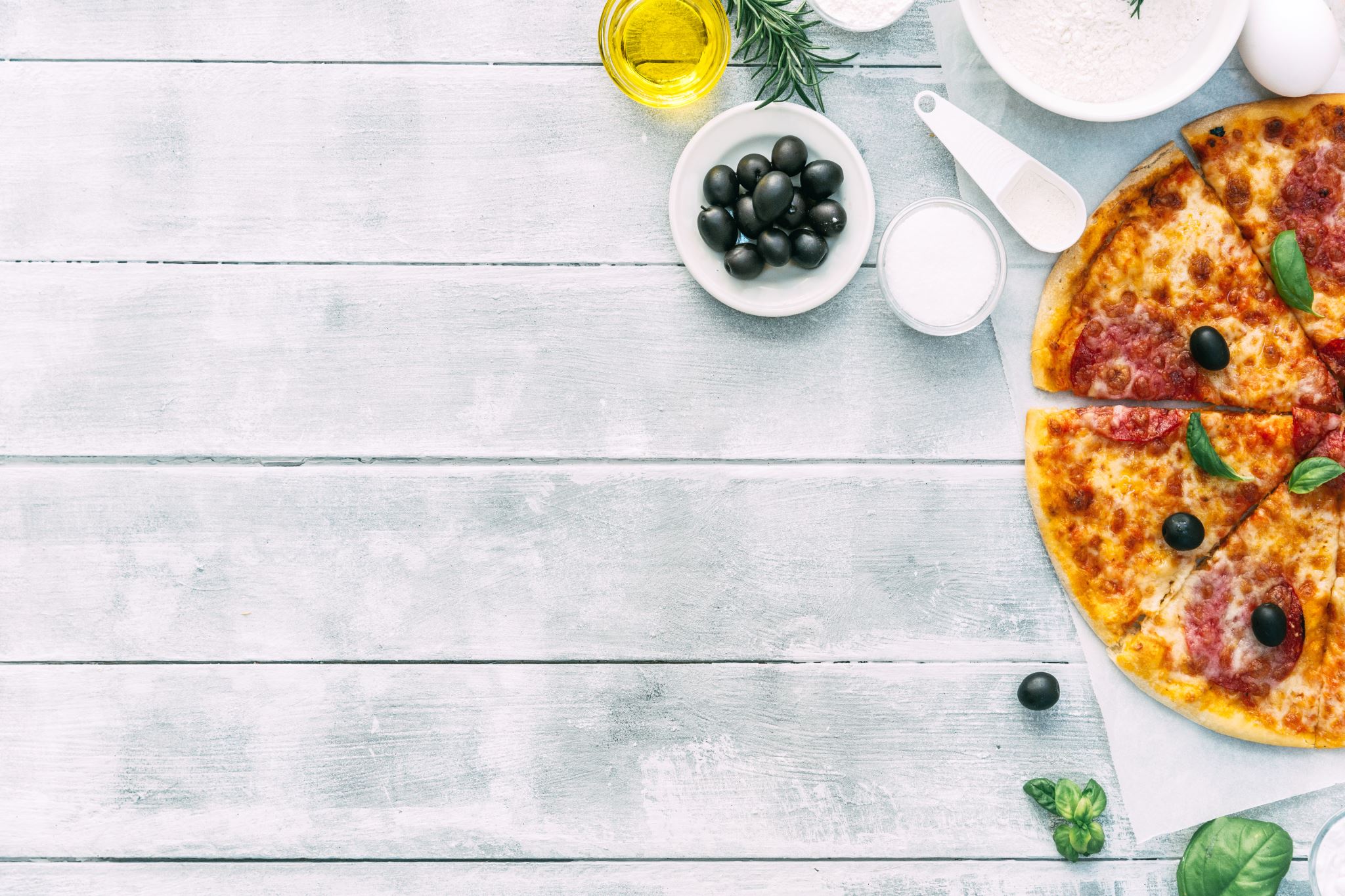 Food/ Catering
Friday
Dinner (pizza, buffet, order out, etc.)
Saturday
All day refreshments (water, coffee, etc.)
Breakfast (fruit, bagels, muffin, pastries)
Lunch (boxed meal, pizza, independent break)
Dinner (venue catered at banquet)
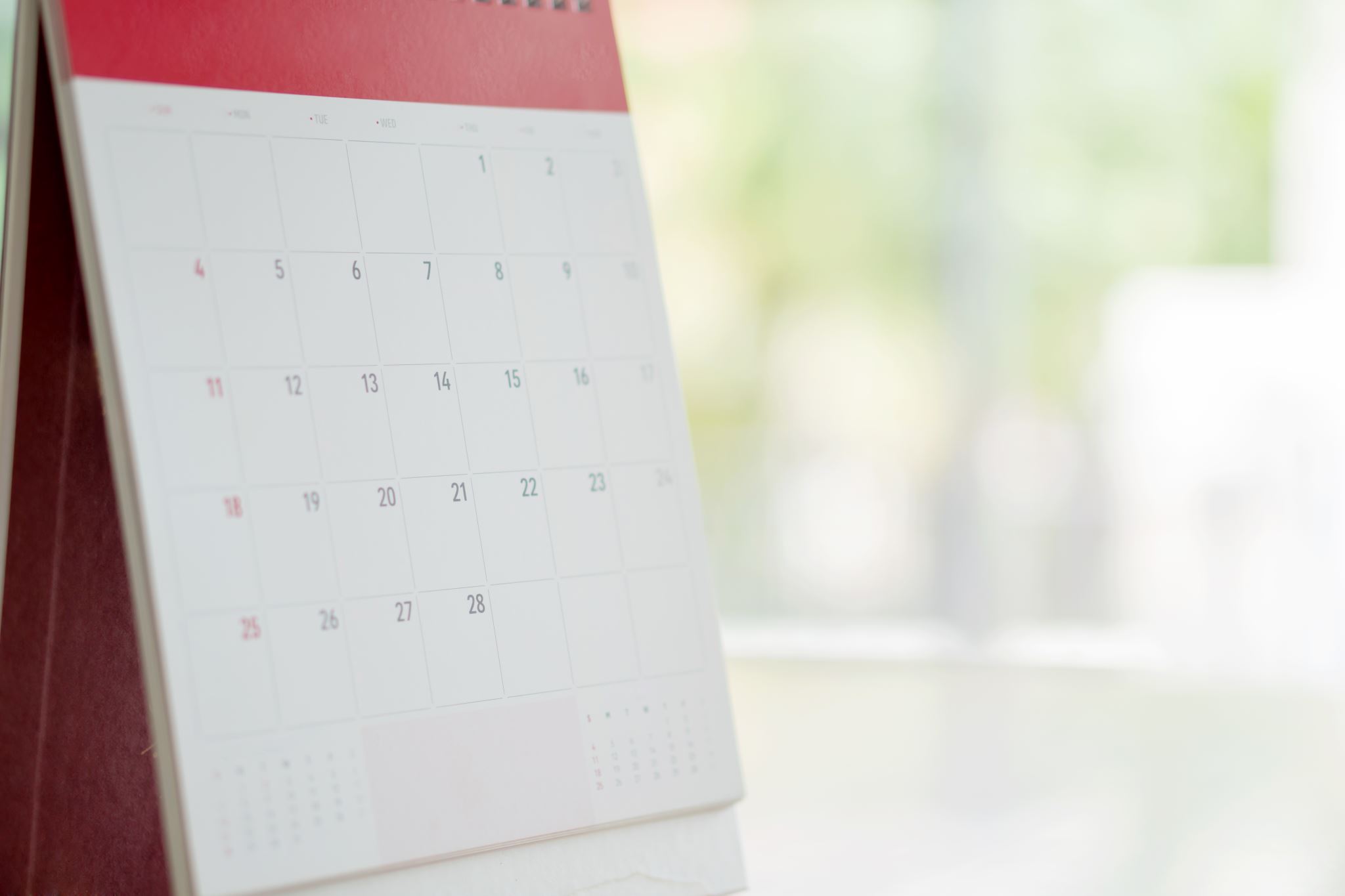 Entertainment Committee
Determine Friday/ Saturday evening social events
If at hotel, work with housing to incorporate into hotel contract
If at other venues, work with general chair(s) to arrange or sign contracts
Tickets, reservations, guest list, underaged brothers, meal catering
Review risk management, social media policy
Plan ahead to prevent possible violations
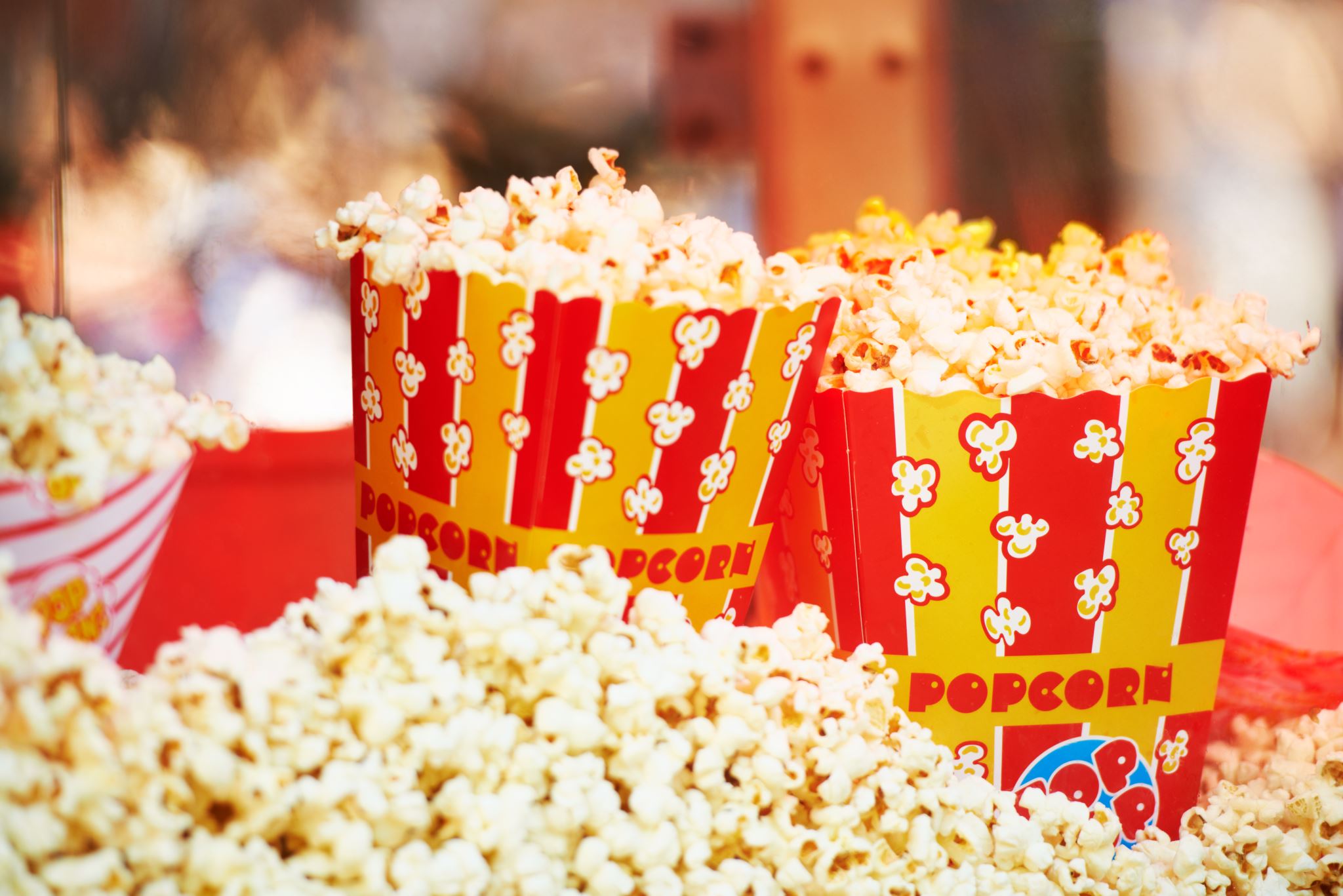 Risk Management
All functions must be cash bar only
May not provide drink tickets or drink discounts
No common source containers (kegs, supplied)
No selling alcohol through chapter
Closed function (guest list required) and check ID at door
Monitor both function and intoxicated persons
Provide food and non-alcoholic beverages
Not host/ attend function where alcohol is provided free by host(s)
Themes and activities are to be of good taste
View past assembly budgets
Scout venues/ catering companies in your area
Setting a Budget
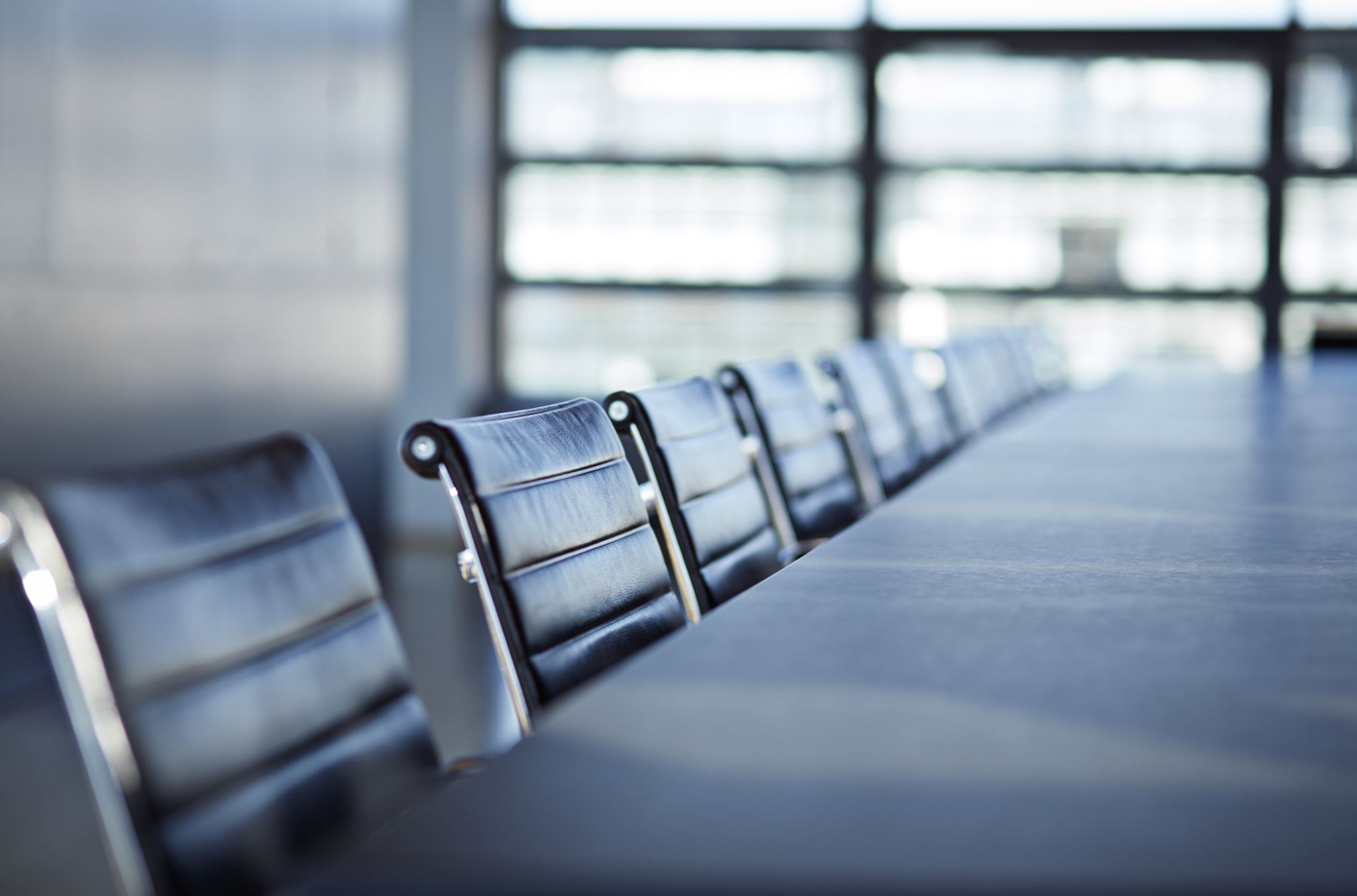 Budget Meetings